Информационно-статистический  обзор  коллективных  и индивидуальных  обращений  граждан за 1 полугодие 2022 года
Министерство природных ресурсов и экологии Камчатского края
И Н Ф О Р М А Ц И Я  о  работе  с  коллективными  и  индивидуальными обращениями  граждан, поступившими  в  адрес  Министерства  природных  ресурсов  и  экологии  Камчатского  края
В  1 полугодии 2022 года  поступило 240 обращений граждан (в т.ч. 86 обращений – из Управления по работе с обращениями граждан Администрации Губернатора Камчатского края). В сравнении с аналогичным периодом  2021  года общее количество  обращений  увеличилось  на  32,6 % (в  2021  году поступило  181 обращение граждан).

В  июне 2022 года поступило 35 обращений, за аналогичный период  2021 года  поступило 30 обращений граждан.
Количество  обращений  поступивших  в  1 полугодии  2022  года в сравнении с обращениями, поступившими  в  1 полугодии 2021  года , с  распределением  по  районам  Камчатского  края
Количество обращений поступивших в Министерство природных ресурсов и  экологии Камчатского края  в  1 полугодии 2022 года  и  в  1 полугодии  2021 года
Федеральные органы государственной власти
14 обращений
Министерством природных ресурсов и экологии Камчатского края рассмотрены
154 обращения

34 (22 %) 
обращения направлены для рассмотрения по подведомственности
Исполнительные органы государственной власти
11 обращений
Органы местного самоуправления
6 обращений
На личном приеме
 37 обращений (24%)
Поступление, рассмотрение и направление по компетенции обращений  граждан  за 1 полугодие 2022 года
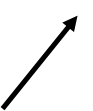 Интернет, факс, телефон
89 обращений  (57,8 %)
Почта
28 обращений  (18 %)
Подведомственные Министерству природных ресурсов и экологии Камчатского края учреждения 
3 обращения
Доля  тем  в  общем  количестве  вопросов,  содержащихся в обращениях,  рассмотренных  в  1 полугодии  2022 года
Результаты  рассмотрения  обращений граждан, поступивших  в  Министерство  природных ресурсов  и экологии  Камчатского  края  за  1 полугодии 2022 года